Da
Geography Knowledge Organiser Lines of latitude and longitude
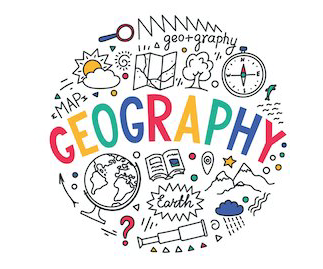 Year   4
Term    Autumn_2
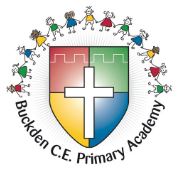 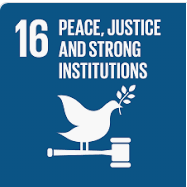 Lines of latitude and longitude – they are imaginary lines to help locate where places are in the world. They are also vital to navigation.
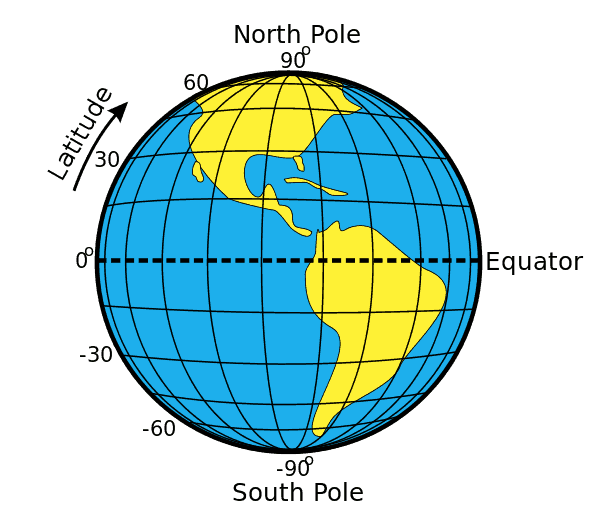 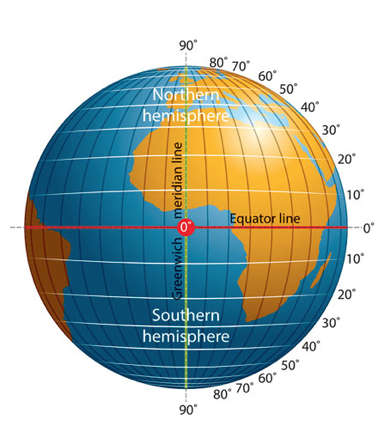 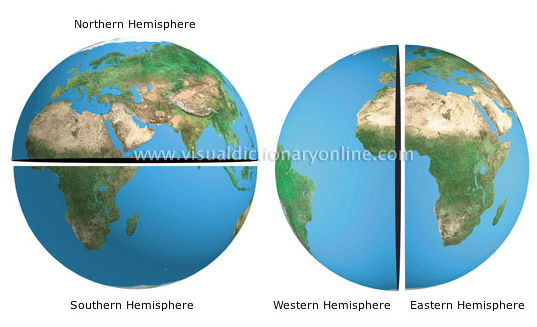 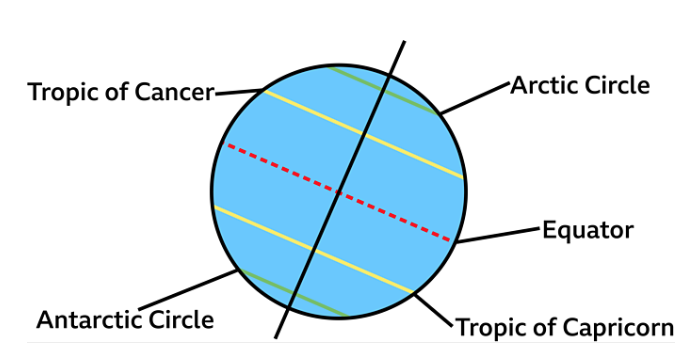 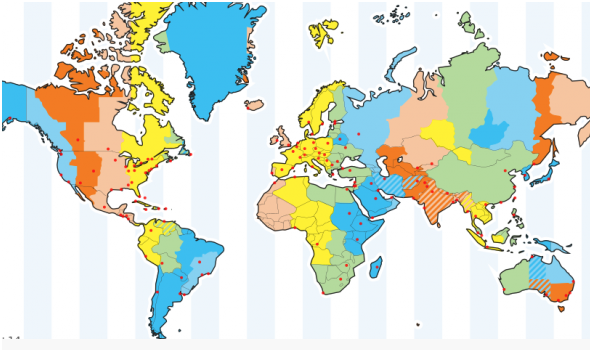 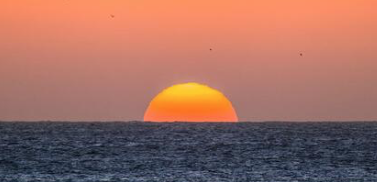 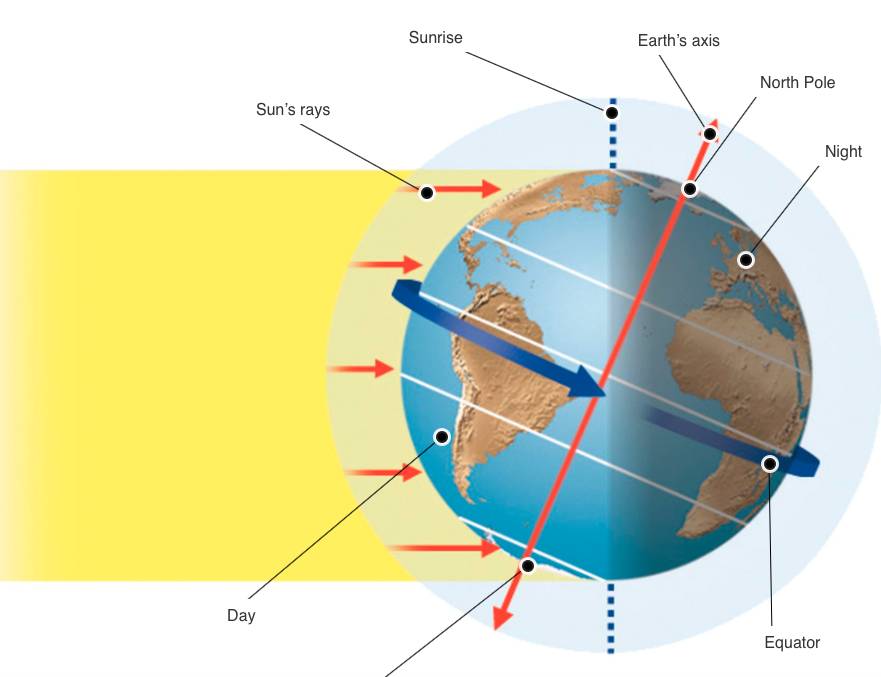